اهلا و سهلا
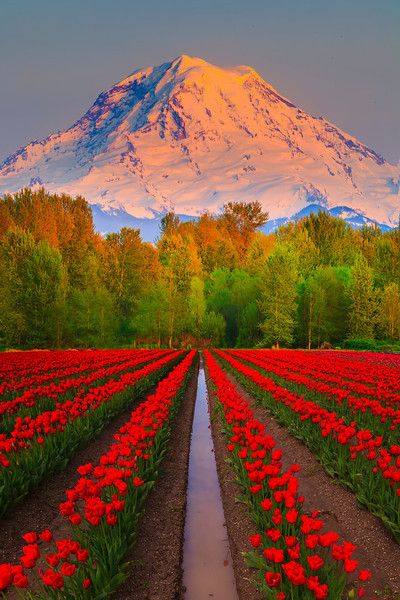 تعريف المعلم     
ابو عمر محمد فاروق حسين
 مدير المدرسة 
المدرسة الدخليةالسلامية  بروداروغاهت
سيتاكتد ستوغرام
Emil – aomfaruk1177@gmail.com
Mobail – 01818433486
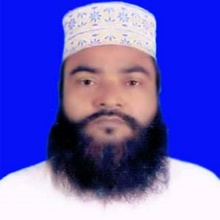 تعريف الدرس
الصف التاسع من الداخل
القواعد اللغة العربية
البا ب الثانى
علم النحو
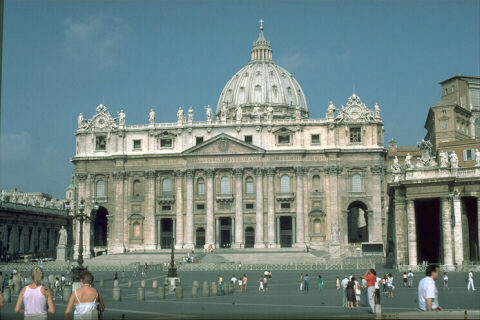 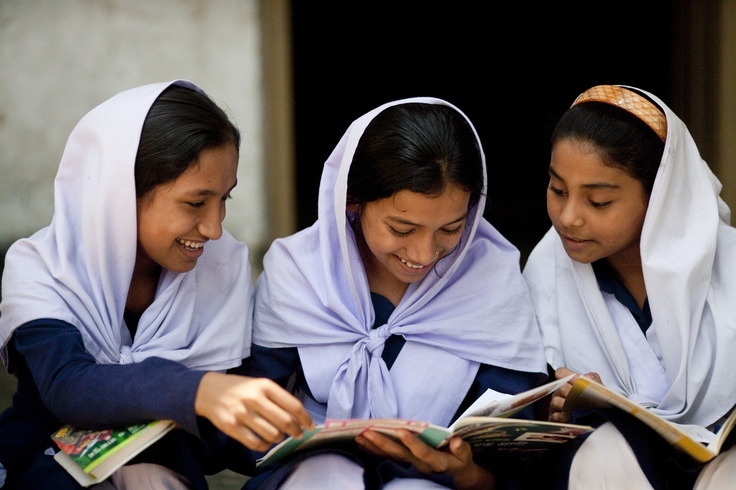 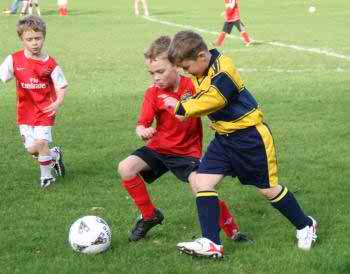 أنظر الى الصور
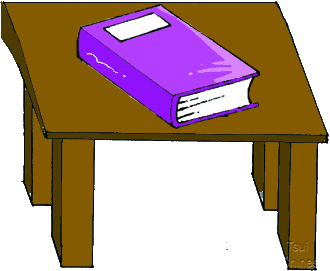 الدرس  اليوم
الكلمة و أقسامها
الاستفادة
يسطيع الطللاب بعد فراغة الدرس-
 ١. ان يقول تعريف الكلمة.
٢. ان يقول نوع الكلمة.
٣. ان يعين الإسم و الفعل و الحرف.
تشريح الدرس
تعريف الكلمة الغة :
 الكلمة فى اللغة  اللفظ  و القول و البيان.  
 و في الإصطلاح :
 لفظ  وضع لمعني مفرد 
  النحو -
يلعبون
زهر
طيران
القران كتاب الله
الناس يصلون فى المسجد
الكتاب على الطاولة
أقسام الكلمة
أقسام الكلمة الثلاثة 
إسم
فعل
حرف
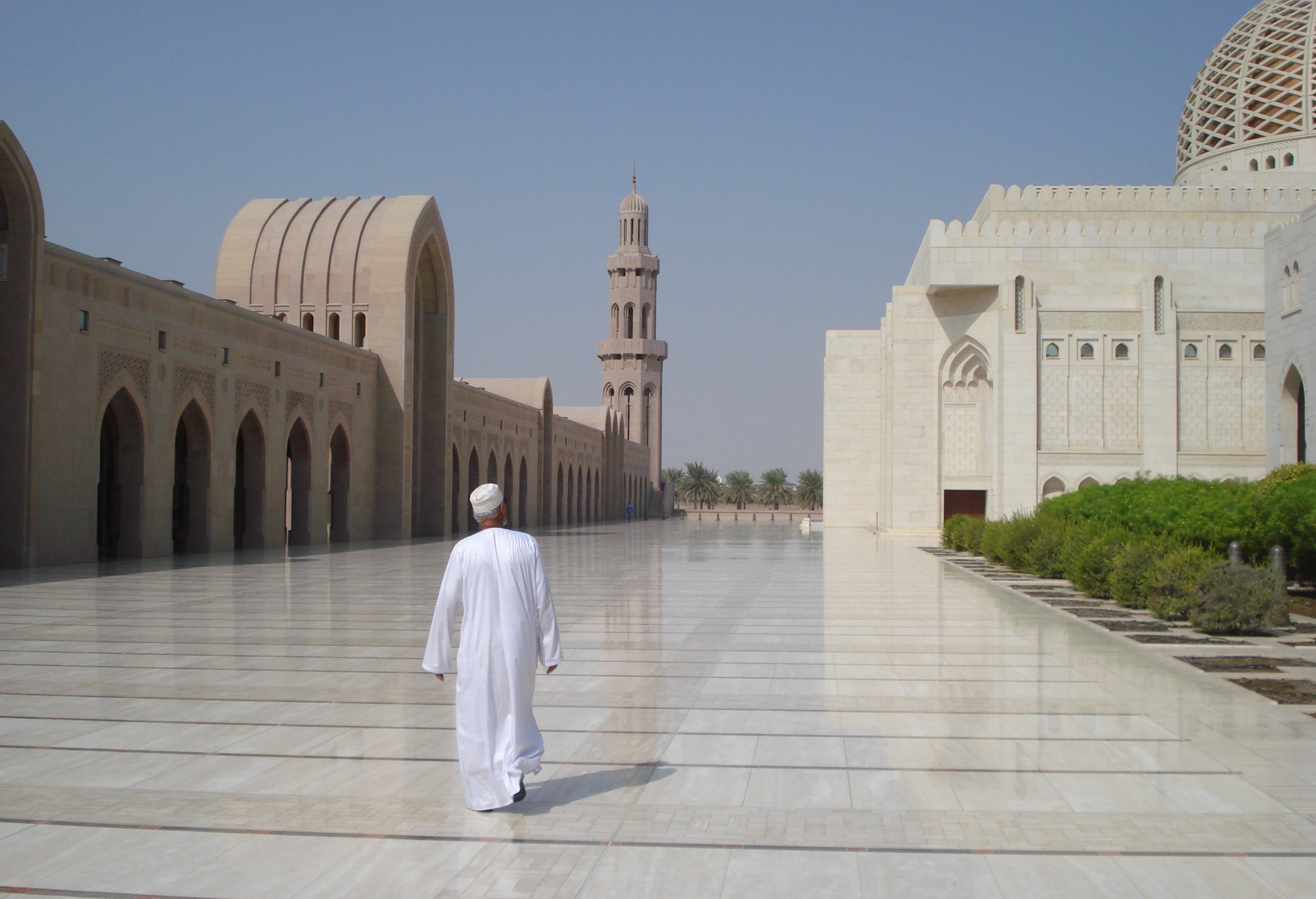 يذهب الرجل الى المسجد
اسم
اسم
فعل
حرف
تعريف الإسم
تعريف الإسم  لغة : 
العلامة  و العلو .
 تعريف الإسم  الإصطلاحا : 
الإسم كلمة تدل على معنى  فى نفسها غير مقترن باحد الأزمنة الثلاثة.
ألامة الإسم
١. ان يصح الخبار عنه و به، نحو : الله ربنا.
٢. الإضافة، نحو: رب العالمين.
٣. دخول لام التعريف، نحو:الرجل.
٤. حرف الجر قبله،نحو: بيده الخير.
٥.إتصال التاء المربوطة،نحو:مدرسة.
٦. ان يصح فيه التنوين و التثنية و الجمع و النعت و التصغير و النداء.
تعريف الفعل
تعريف الفعل لغة : العمل
تعريف الفعل إصطلاحا :
 الفعل كلمة تدل على معنى فى نفسها مقترن بأحد الأزمنة الثلاثة.
علامة الفعل
١. أن يصح الإخباربه لا عنه 
٢. دخول (قد ، والسين،و سوف، والجازم) عليه،والضمائر البارزة المرفوعة به،و التاء التانيث الساكنة،و نونى التاكيد .
تعريف الحرف
تعريف الحرف لغة :الطرف والحد.
تعريف الحرف إصطلاحا : 
الحرف كلمة لا يتم مدلولها الا بإضافتها الى الإسم او الفعل.
علامة الحرف
١.ان لا يصح الإخبار عنه،و لا به.
٢.أن لا يقبل علامات الأسماء ولا علامات الأفعال.
العمل الفرد
ما هو الكلمة و اقسامه ؟
العمل الزوج
اللأسماء و الأفعال
ترجمة العبارة 
١.نام الطفل على السرير.
٢. خرج الطلاب من المدرسة.
٣. ان الله على كل شئ قدير.
٤.احترم المعلمين.
٥.الولد يأكل الخبز و الحليب.
العمل الجمعة
ما هو الاسم ؟ و علامتها
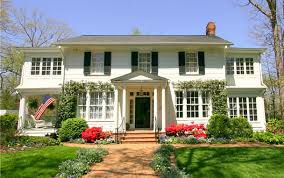 العمل المنزل
عين الأسماء مع العلامة
١. الصلاة عماد الدين.
٢. داكا عاصمة بنغلاديش.
٣. كتبت بالقلم.
٤. يا رب العلمين.
٥. العلماء ورثة الأنبياء.
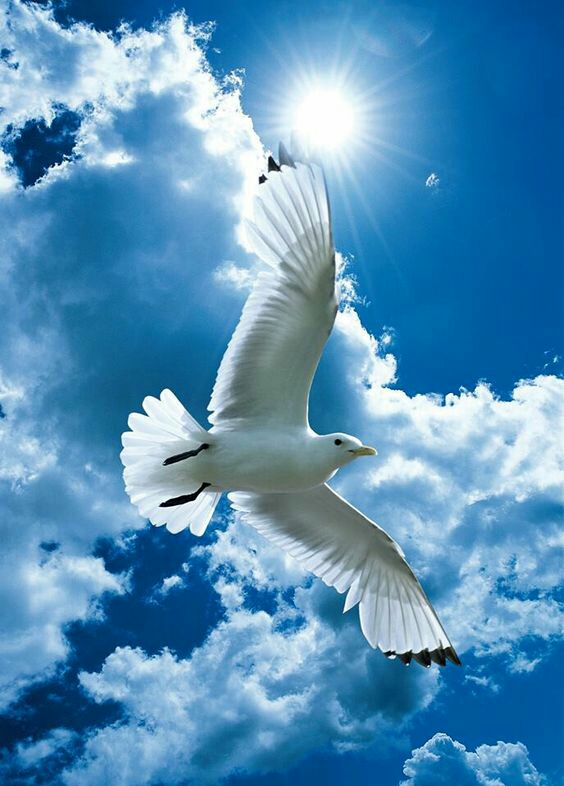 الله حافظ